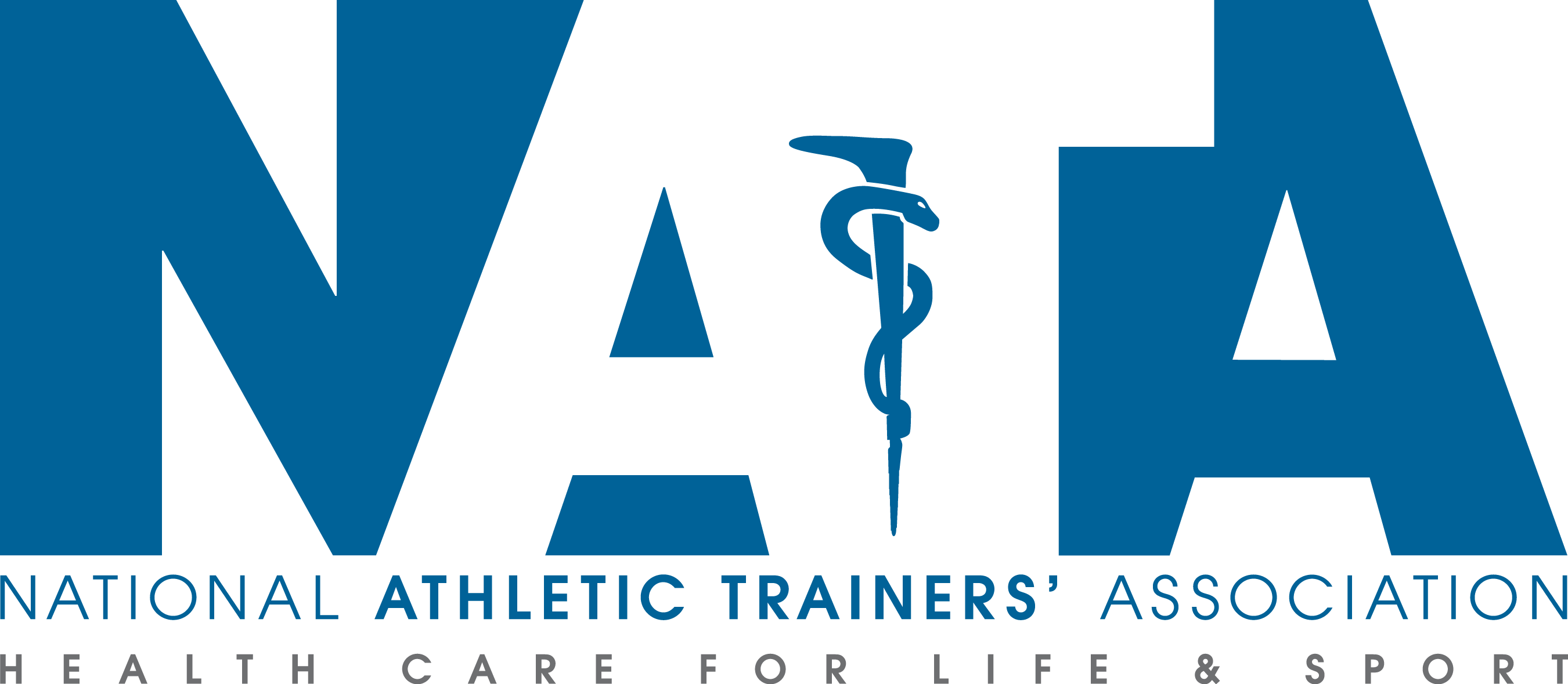 Independent Medical Care


Taken From:
NCAA Sport Science Institute
Inter-association Consensus: Independent Medical Care for
College Student-Athletes Best Practices
Independent Medical Care
Background
Diagnosis, management and return-to-play determinations for the college student-athlete are the responsibility of the institution’s primary athletics healthcare providers (team physicians and athletic trainers)

Some have cited a potential tension between health and safety in athletics
4-5 collegiate athletics endeavor to conduct programs in a manner designed to address the physical well-being of college student-athletes (i.e., to balance health and performance)
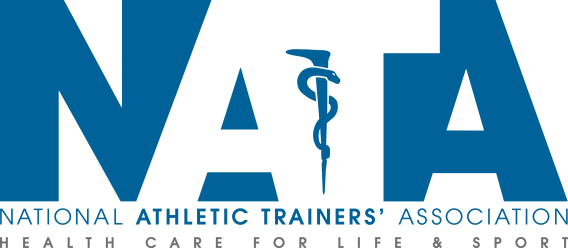 Independent Medical Care
Background
The foundational approach for independent medical care is to assume an “athlete-centered care” approach, which is similar to the more general “patient-centered care,” which refers to the delivery of health care services that are focused only on the individual patient’s needs and concerns
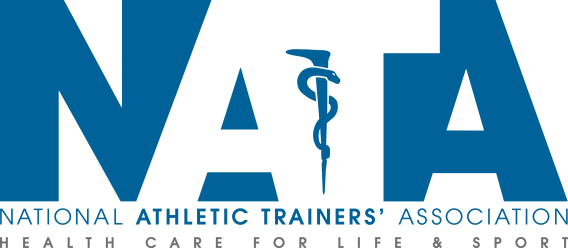 Independent Medical Care
Best Practices
Institutional line of medical authority should be established in the sole interest of student-athlete health and safety
An active member institution should establish an administrative structure that provides independent medical care and affirms the unchallengeable autonomous authority of primary athletics health care providers (team physicians and athletic trainers) to determine medical management and return-to-play decisions related to student-athletes
In addition to an administrative structure that assures such authority of primary athletics health care providers, an active institution should designate a director of medical services to oversee the institution’s athletic health care administration and delivery
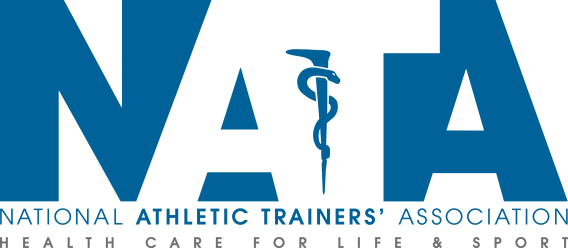 Independent Medical Care
Policy Examples
The physical and psychosocial welfare of the individual student-athlete should always be the highest priority of the athletic trainer and the team physician

Any program that delivers athletic training services to student-athletes should always have a designated medical director

Sports medicine physicians and athletic trainers should always practice in a manner that integrates the best current research evidence within the preferences and values of each student-athlete
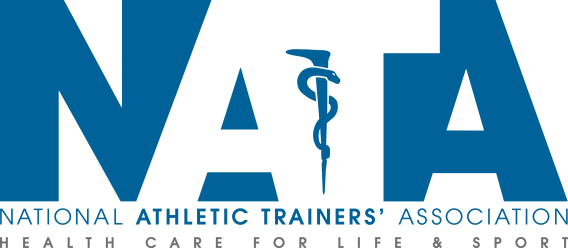 Independent Medical Care
Policy Examples
The clinical responsibilities of an athletic trainer should always be performed in a manner that is consistent with the written or verbal instructions of a physician or standing orders and clinical management protocols that have been approved by a program’s designated medical director

Decisions that affect the current or future health status of a student-athlete who has an injury or illness should only be made by a properly credentialed health professional (e.g., a physician or an athletic trainer who has a physician’s authorization to make the decision)
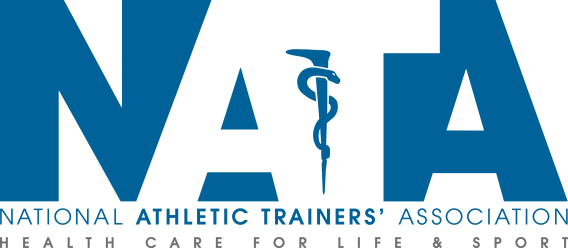 Independent Medical Care
Policy Examples
In every case that a physician has granted an athletic trainer the discretion to make decisions relating to an individual student-athlete’s injury management or sports participation status, all aspects of the care process and changes in the student-athlete’s disposition should be thoroughly documented

Coaches must not be allowed to impose demands that are inconsistent with guidelines and recommendations established by sports medicine and athletic training professional organizations
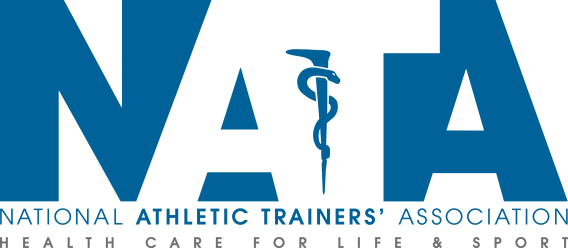 Independent Medical Care
Policy Examples
An athletic trainer’s role delineation and employment status should be determined through a formal administrative role for a physician who provides medical direction

An athletic trainer’s professional qualifications and performance evaluations must not be primarily judged by administrative personnel who lack health care expertise, particularly in the context of hiring, promotion and termination decisions
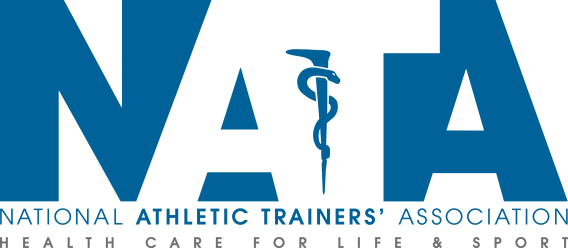 Independent Medical Care
Policy Examples
Member institutions should adopt an administrative structure for delivery of integrated sports medicine and athletic training services to minimize the potential for any conflicts of interest that could adversely affect the health and well-being of student-athletes
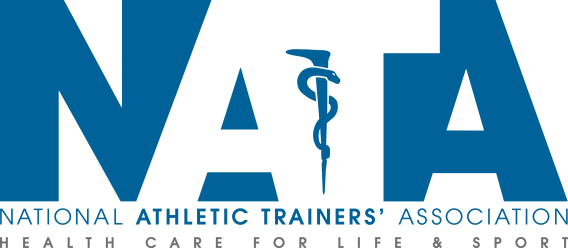 Institutional Policies on the Independent Medical Care
Insert any particular policies of your university regarding the Independent Medical Care here.
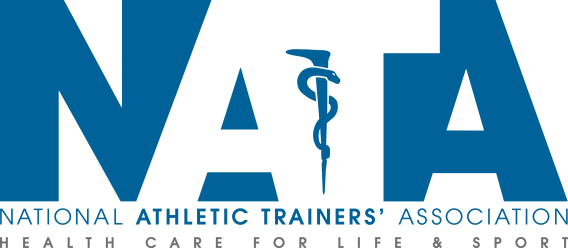